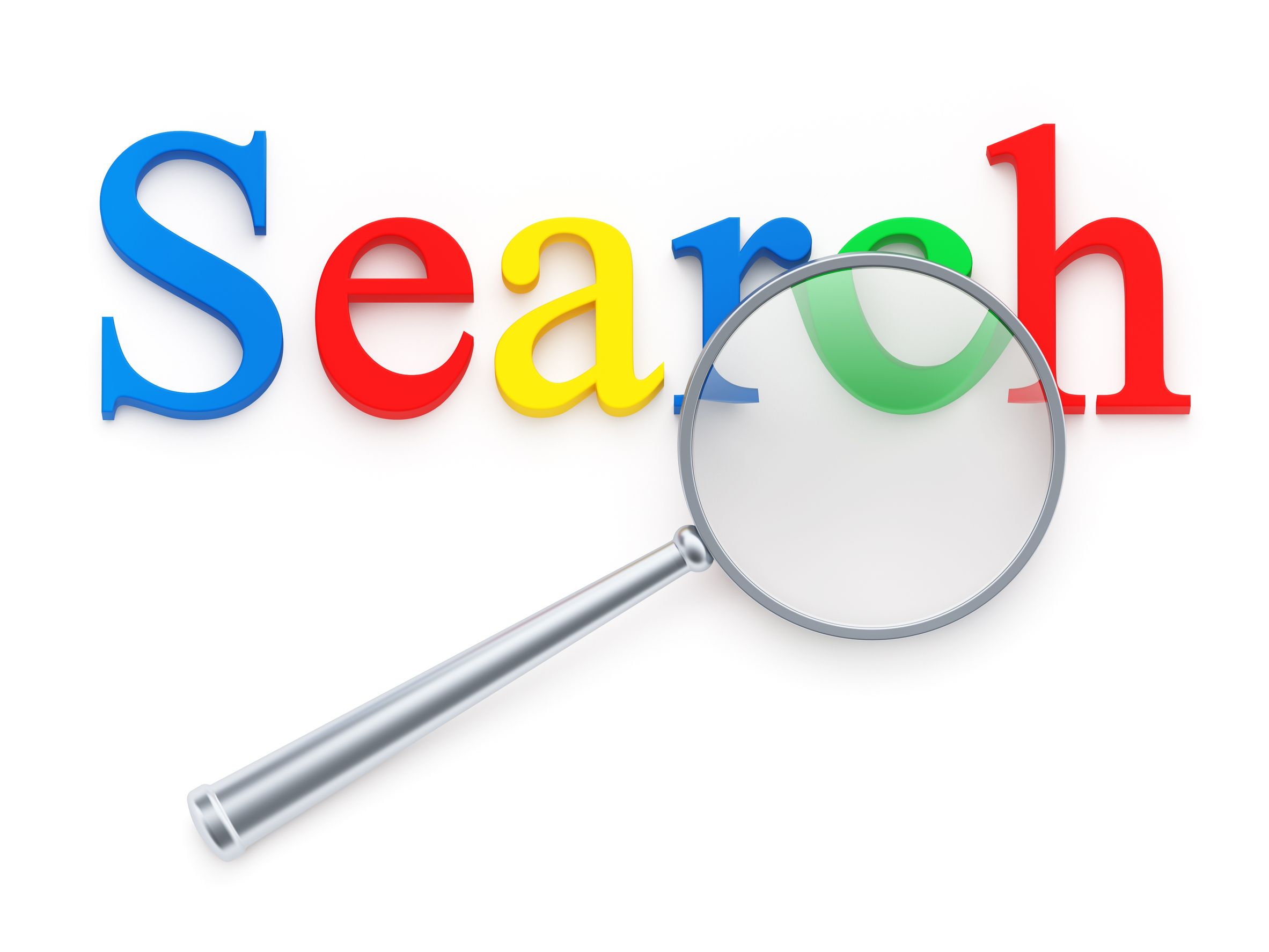 ICE BREAKER
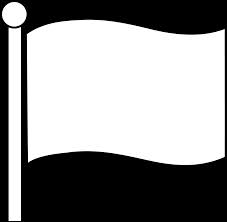 [Speaker Notes: Personal Flags
Give the group 10 minutes to draw their “personal flags” on blank pieces of paper. 
These flags will represent who your are, your ambitions, your hobbies, your dreams, what you stand for, your beliefs, etc.
Then, each person will share out their flags.

Materials:

Coloring materials & blank paper]
DEVELOP A PLAN
What is your SMART search GOAL?
What are your search OBJECTIVES?
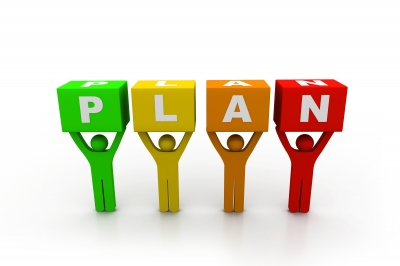 [Speaker Notes: In our last workshop we talked about the differences between SMART goals and objectives. Can someone give an example of a SMART search goal?

EXP. To search for programs of my interest that I am qualified for and are currently accepting applications.

Can someone else give an example of search Objectives?

Set aside time to search 2. create a search binder to keep track]
DEVELOP A SCHEDULE
How many hours/week will you devote to the search?
What days will you search?
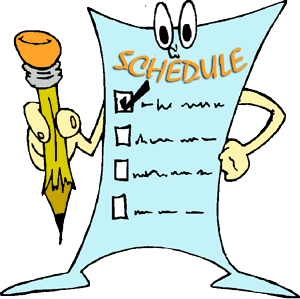 [Speaker Notes: Now that you’ve done an initial mini search.. Let’s make a plan

Remember our time clock activity? Remember how much free time your have during a typical day. Decide how much time you want to dedicate to searching and PLAN to do it each week.

bingo game…
FIRST  high light the times you will search
THEN go around the room and have people initial when they will search in the correct boxes
END: did anyone initial in your highlighted box? Now you have a search buddy! BINGO
Prearranged times for people to do their search – they can find others who are going to search at the same time so they can work together?]
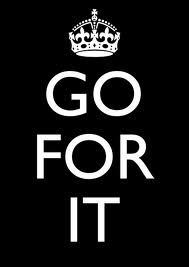 [Speaker Notes: ALLOW THEM 15 MINUTES TO SEARCH ON THEIR OWN FOR ENRICHMENT PROGRAMMING. 

Have them record, print, email themselves the applications or information.

THEN share out! What sites did you go to ? How did you begin ? How will you record your info?

Have a discussion.]
HELPFUL SITES TO SEARCH
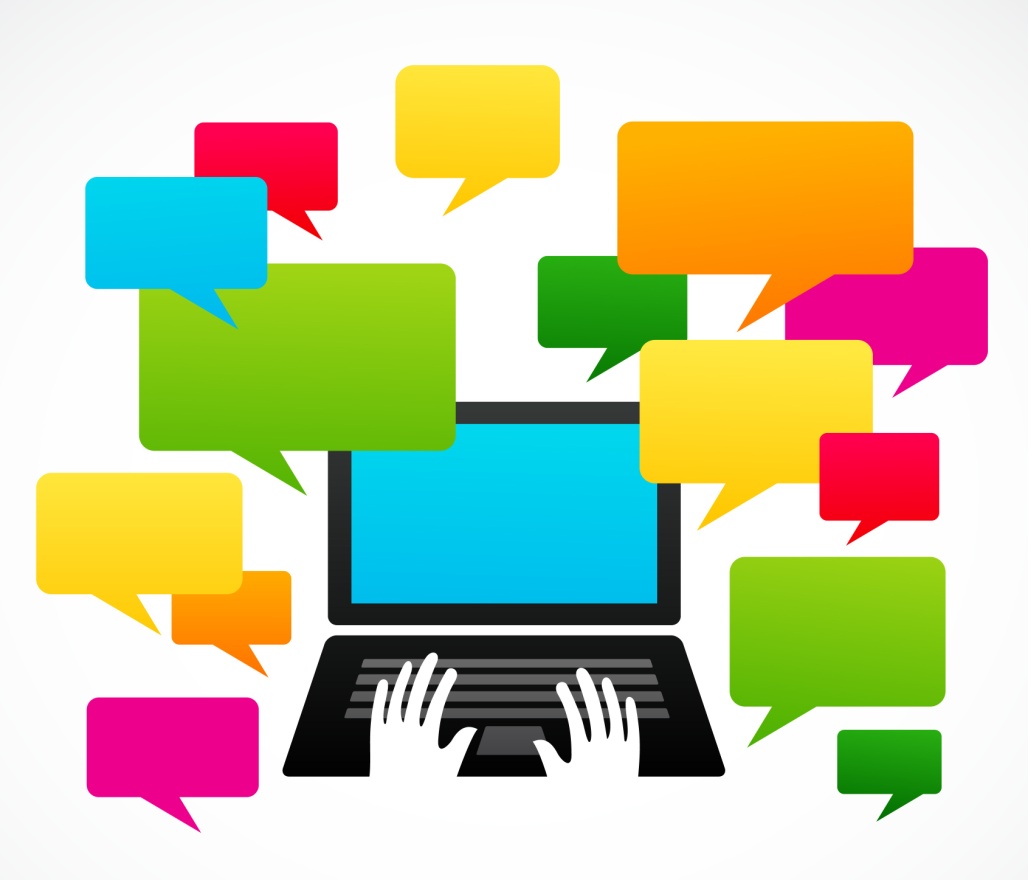 TEENLIFE.COM (sign up now)
http://www.cityofboston.gov/youthzone/JobsInternshipsAndVolunteering/
http://www.bostonavigator.org
GOOD OLD FASHION GOOGLE
Linkedin
[Speaker Notes: WHAT ARE SOME HELPFUL WEBSITES YOU KNOW OF? 
Brainstorm  -write them on the board
Encourage students to write them down as well/take photos of 

Have them sign up for boston youth zone newsletter!!!!]
WHAT OTHER RESOURCES ARE AVAILABLE TO YOU? AND WHERE CAN YOU GO?
Newspaper listings
Local Magazines
Informed Adults
Boston Public Library
College Counseling 
School Counselor
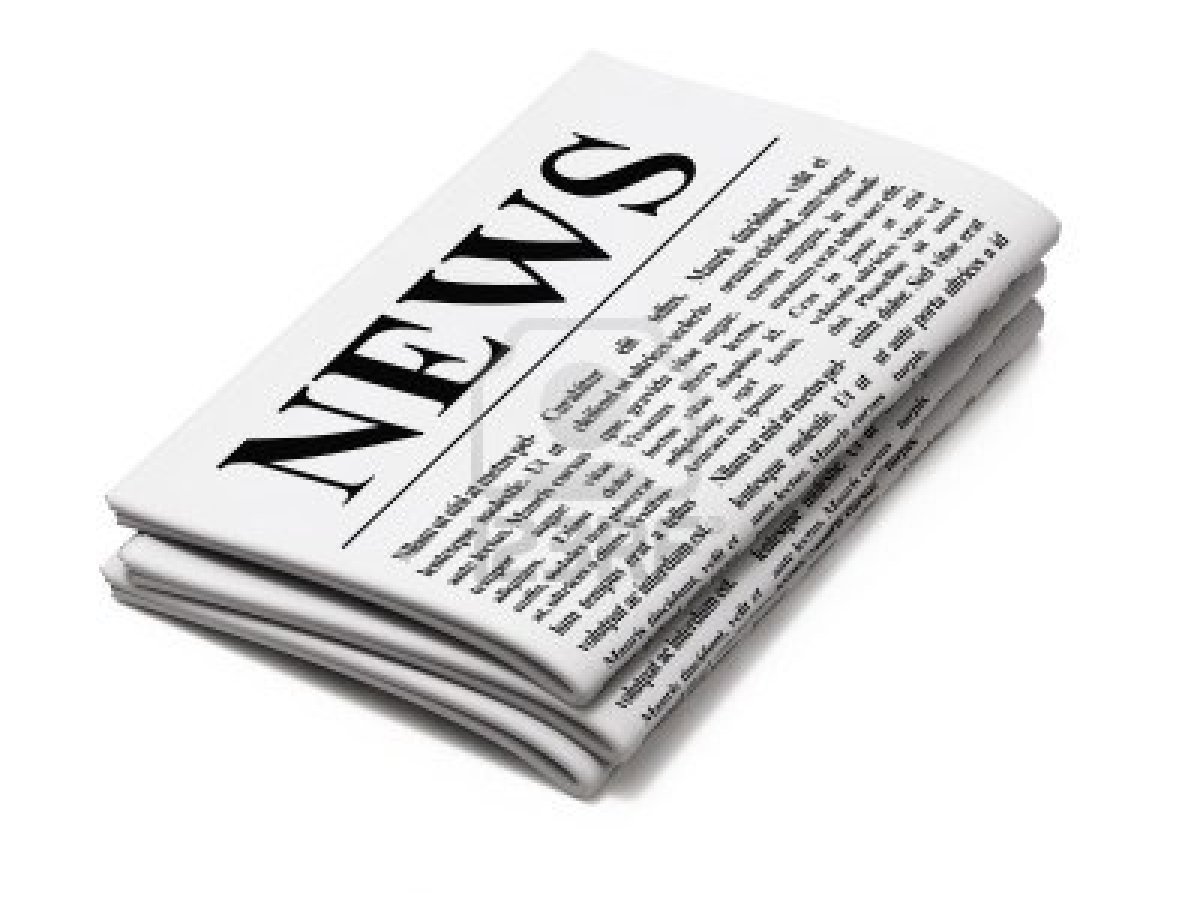 [Speaker Notes: WHAT ARE SOME OF THE RESOURCES YOU KNOW?]
PLACES AT PHA TO CHECK OUT
STUDENT LIFE BOARD
APPLICATION SECTION IN FROM OF STUDENT LIFE OFFICE
STUDENT LIFE TABLE IN THE LEARNING COMMONS
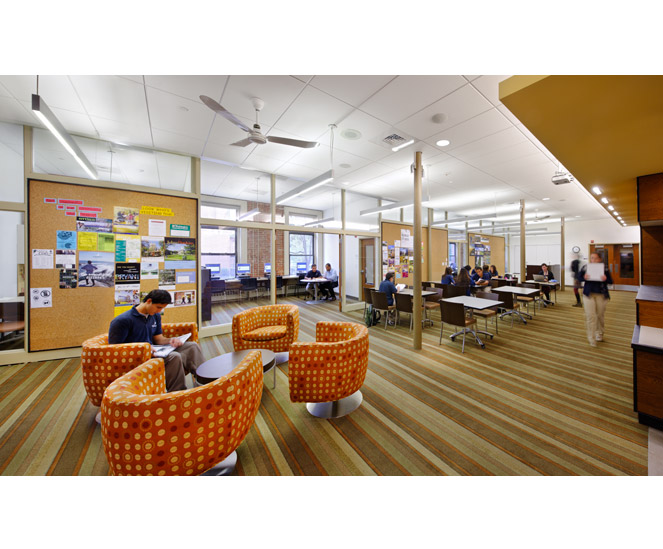 [Speaker Notes: Do you have any other places at PHA to check out? Tell me!]
CHECK SOCIAL MEDIA
FACEBOOK
TWITTER (boston tweet)

INSTAGRAM
TUMBLR
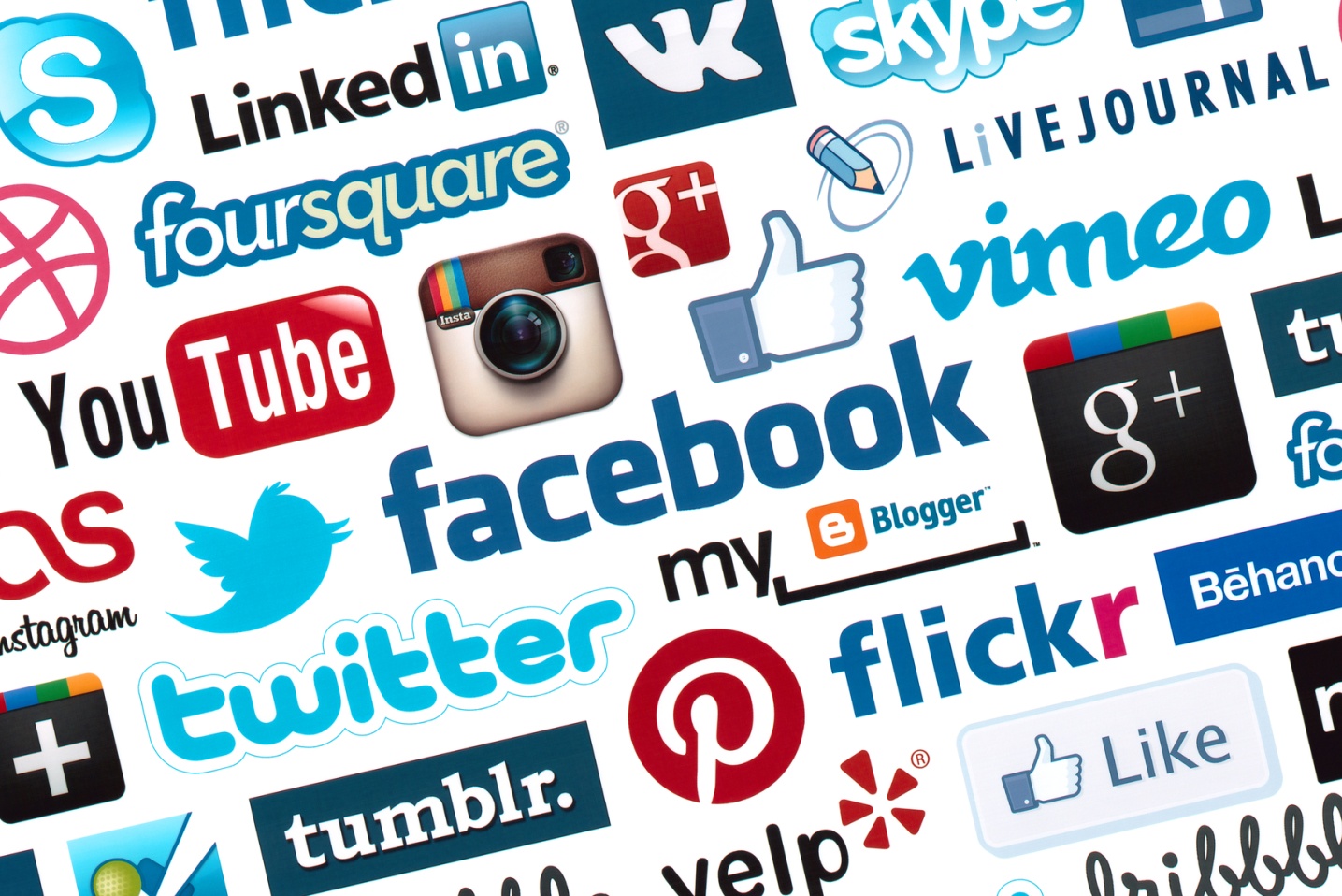 [Speaker Notes: Check all your favorite organizations out online!

FOLLOW AL YOUTH ORGANIZATIONS]
THE SOCIAL MEDIA CHALLENGE
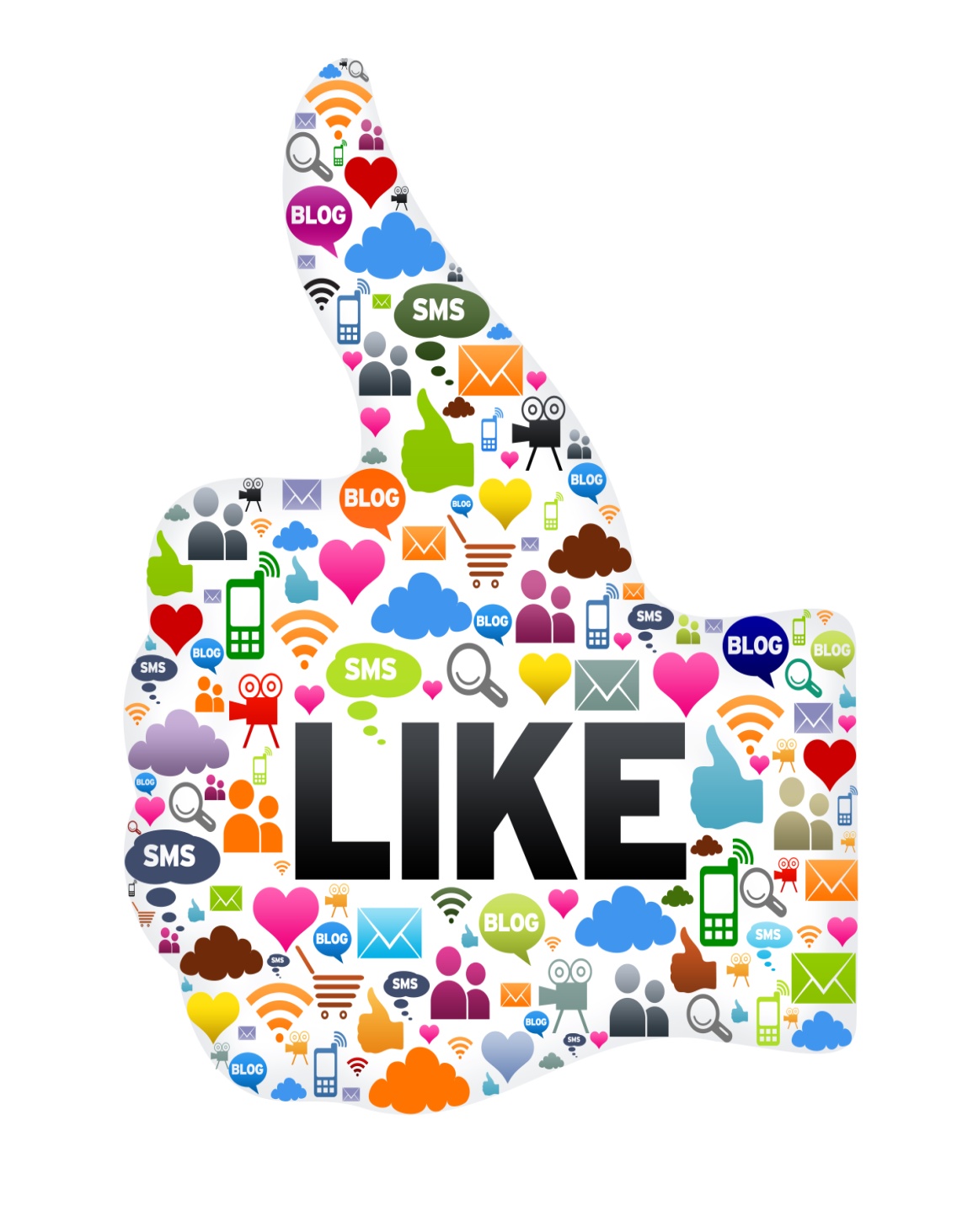 [Speaker Notes: Have students search for organizations of their interest and ONE of their social media outlets

Facebook URLS
Twitter handles
Instagram accounts
Tumblr account
Linkedin

5 mins – timed – as soon as you find it run up to the board and write it on the board
FEEL FREE TO WRITE DOWN THE NAMES OF ORGS/SOCIAL MEDIA ACCOUNTS]
CLOSING
[Speaker Notes: -take a piece of scrap paper, write down one thing you learned OR one question you have
-THEN crumple the paper and put in back in the bin
-THEN when everyone is done grab another piece of paper, and read aloud]